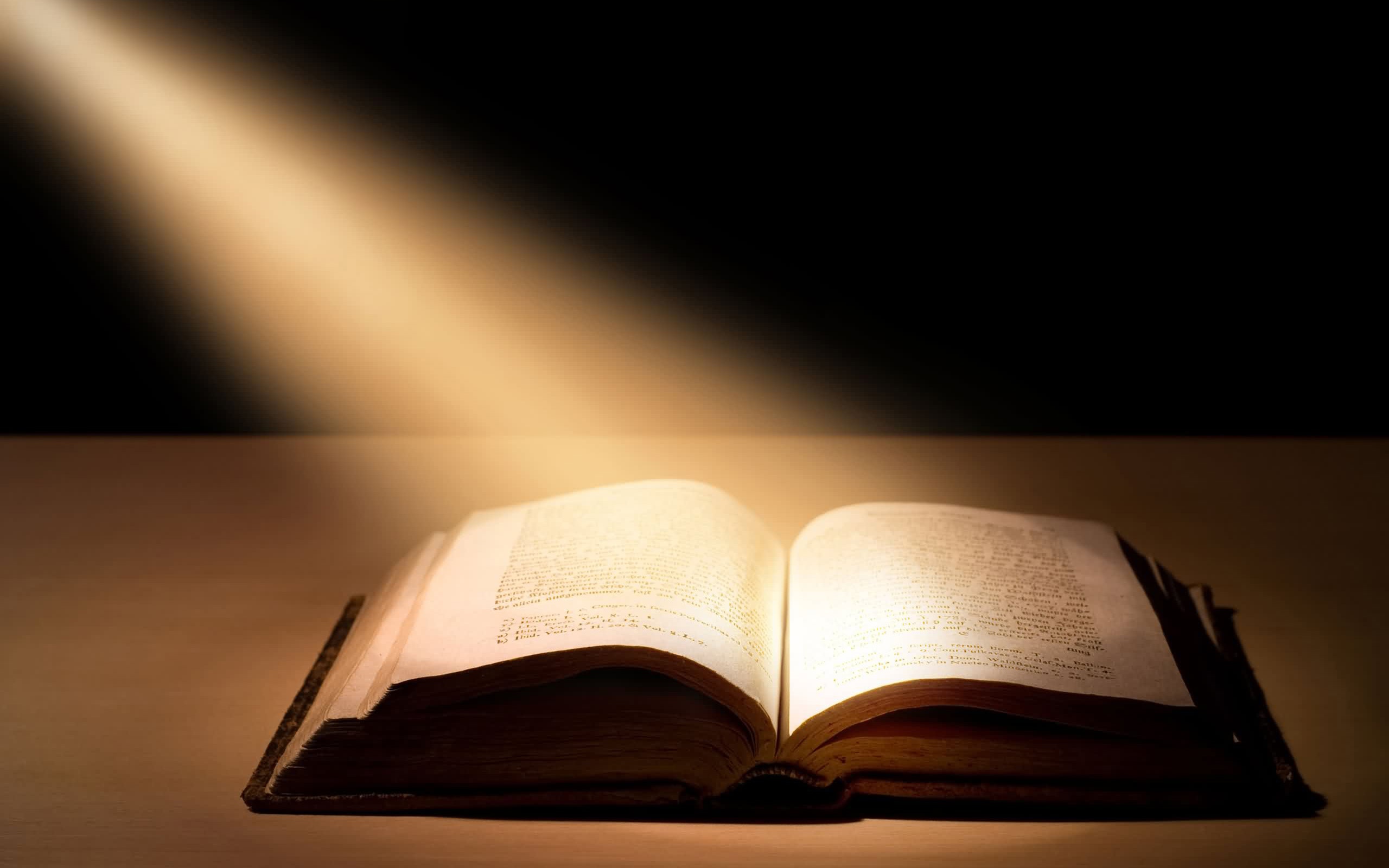 Презентация по
 историко-краеведческому музею истории школы 
МКОУ «СОШ № 10 городского округа
 город Михайловка Волгоградской области»
«Минувших лет 
святая память»
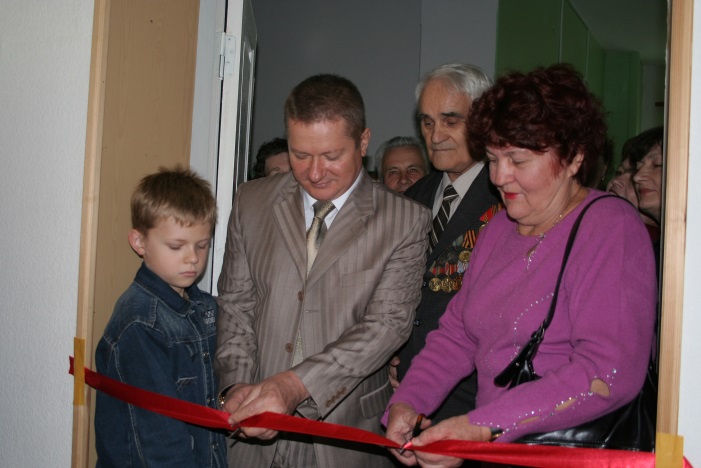 Здравствуйте! Мы с вами находимся в школьном музее. Решение о его создании было принято в 2004 году. 
Музей не был  бы открыт, если бы не совместные усилия педагогов школы, бывших учеников и наших коллег, которые находятся на заслуженном отдыхе, но вместе с тем незримо присутствуют  здесь. 
Открытие музея пришлось на 2006 год, когда школа отмечала свой
 40-летний юбилей. Красную ленту перерезали:  бывший ученик нашей школы,  генеральный директор ОАО «Себряковцемент» Рогачев С.П. и учитель математики, супруга первого директора школы Агеева Н.В.
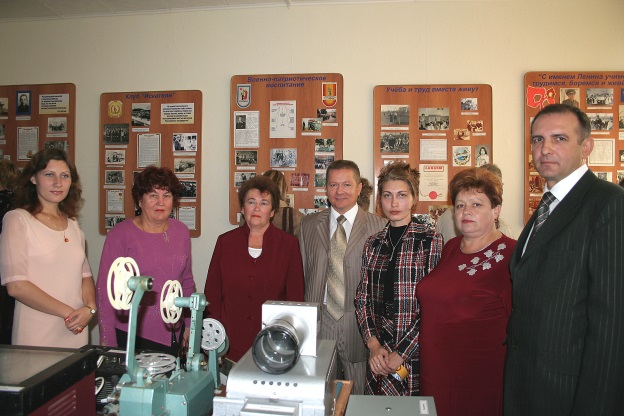 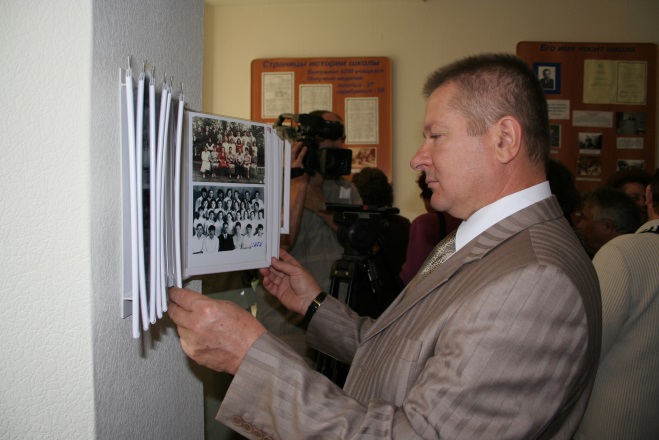 Торжественное открытие 
музея
Не зная прошлого,
               нельзя любить настоящее,
думать о будущем.
                       И всё это начинается с детства.
                                                         (С. Михалков)
Главная цель создания  музея в школе –сохранение лучших школьных традиций для обеспечения преемственности поколений, формирования позитивного отношения к труду учителя, пропаганда боевых и трудовых традиций народа, которые помогают расширять знания школьников об историческом прошлом и настоящем нашей Родины, воспитывать патриотизм и чувства уважения к ее истории.
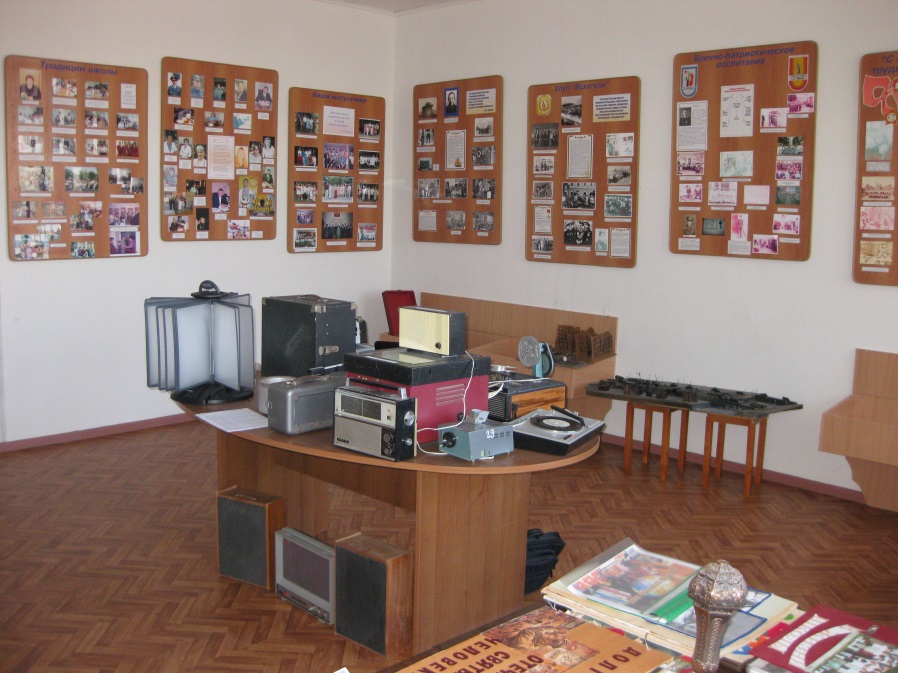 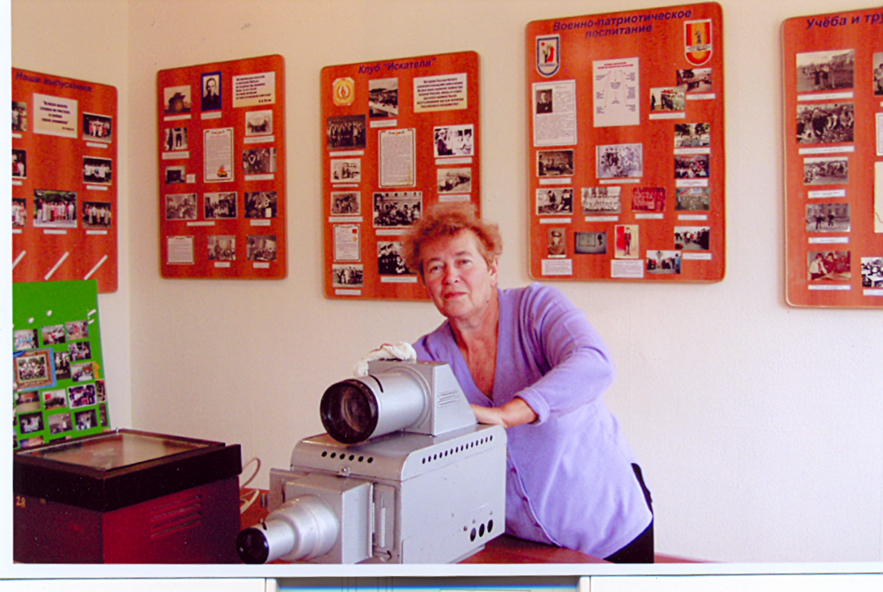 Организатор создания музея , 
ветеран педагогического труда
Попова В.А.
Раздел 1:  «Истоки школы».
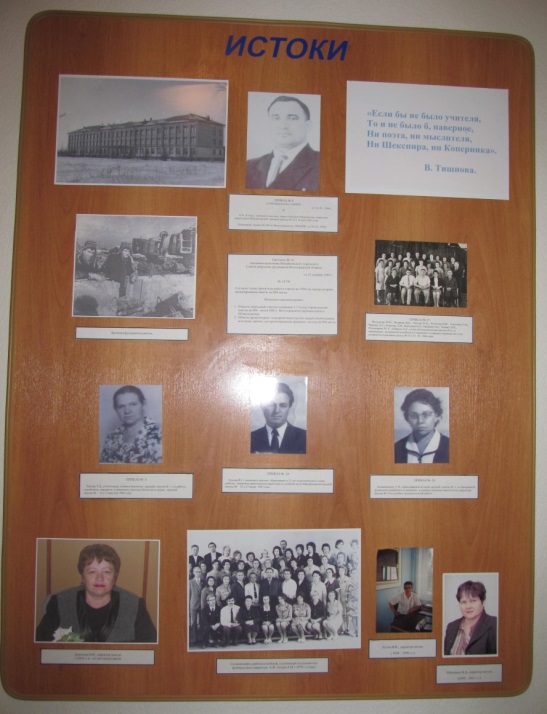 В зале музея структура экспозиций представлена по историко-хронологическому принципу, то есть каждый её раздел, последовательно показывает развитие исторических процессов по определённым периодам.
Раздел посвящен истории возникновения школы, ее становления, педагогическому коллективу, а также большое внимание уделено первому директору школы № 10, чье имя она носит сейчас – Агееву А.Н.
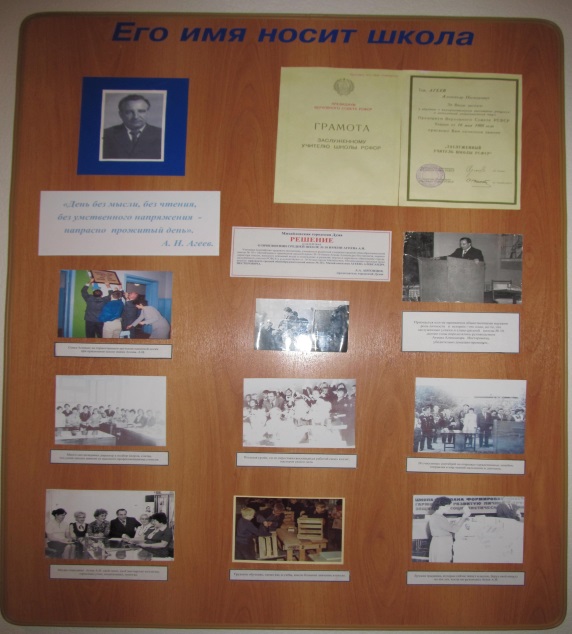 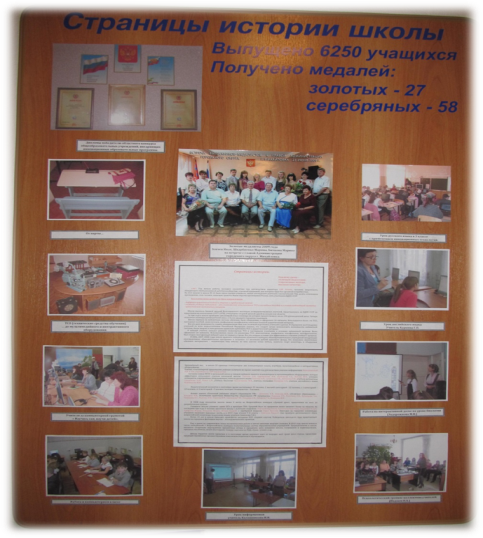 Раздел 2:  «С именем Ленина».
Данный раздел посвящен истории октябрятской, пионерской и комсомольской организаций школы.
С1966г. в школе было 9 комсомольских организаций,
10 пионерских отрядов и 
7 октябрятских групп.
Первой вожатой стала Барышникова Людмила. 
Пионеры оформляли Зал боевой славы, собирали металлолом, макулатуру, встречались с пионерами - героями, с героями -  комсомольцами. 
В 1967 г. пионерской дружине было присвоено  имя космонавта Леонова. В 1968 г. Школьной комсомольской организации было присвоено имя писателя 
Н. Островского.
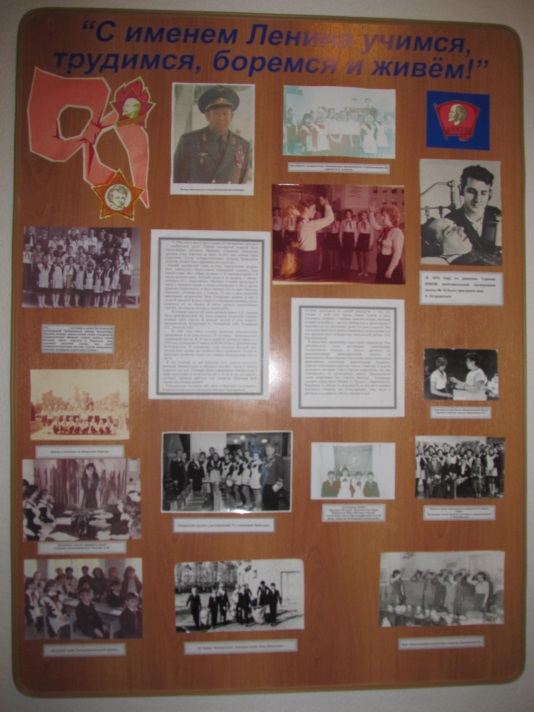 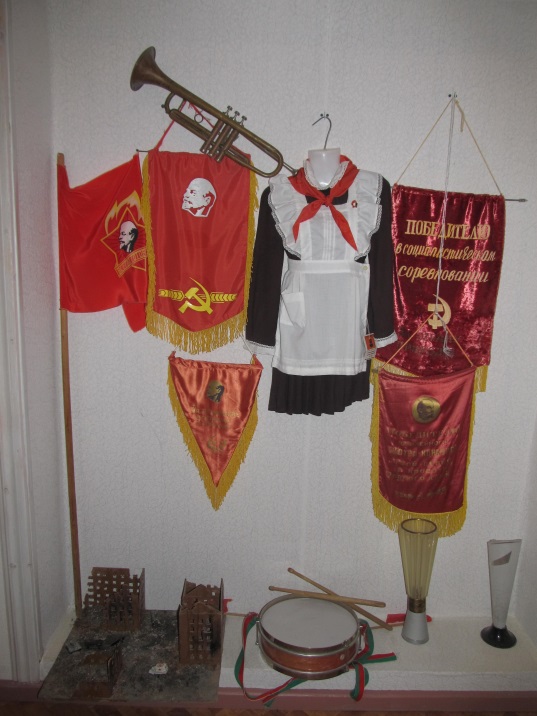 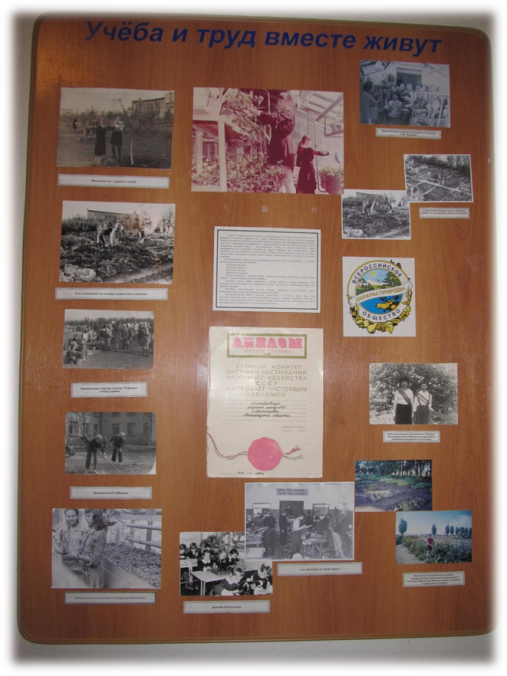 Раздел 3: «Никто не забыт, ничто не забыто».
В разделе представлены экспонаты посвященные ветеранам 91-ой отдельной танковой бригады, которая начала свой боевой путь на Сталинградской земле.
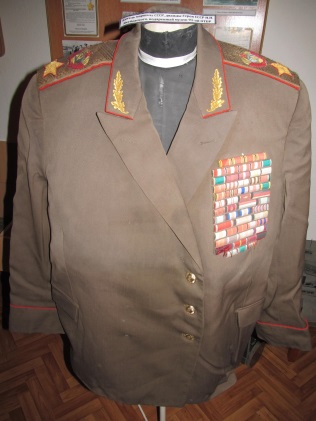 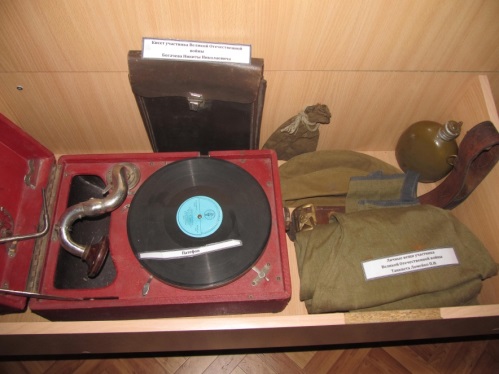 А начиналось всё в далёкие семидесятые. Классный руководитель Попова В.А. на базе своего 10 класса организовала клуб «Искатель», члены которого начали работу по сбору материалов о 91 ОТБР (отдельной танковой бригады), которой командовал маршал Якубовский.
В поисковую работу были включены все пионерские и  комсомольские отряды. Собранный материал был обобщен, систематизирован и дал возможность создать данный раздел музея.
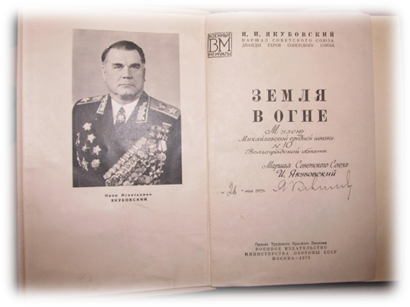 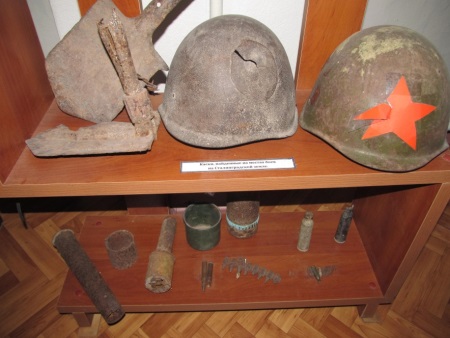 Подлинные экспонаты 91- ОТБР
китель маршала СССР, дважды Героя СССР И.И. Якубовского,
патефон
военная форма ,
-    солдатская фляжка,
солдатский ремень,
кисет,
каски,
- гильзы от патронов и артиллерийских снарядов, осколки мин и др.
Раздел 3: «Никто не забыт, ничто не забыто».
Часть раздела № 3 посвящена военно-патриотической работе школы. 
Первым учителем по начальной военной подготовке был Никитин Н.Н. В школе был функционировал тир, проводились встречи с ветеранами, конкурсы военно - патриотической песни. Его работу  продолжили преподаватели ОБЖ  Кузнецов Н.Д., Земляков П.Б. 
Наши  ученики, участники клуба «Постовец», были удостоены чести стоять в карауле у «Вечного огня».  Юнармейцы школы неоднократно становились победителями и призерами военно-патриотических игр «Зарница» и «Орленок».
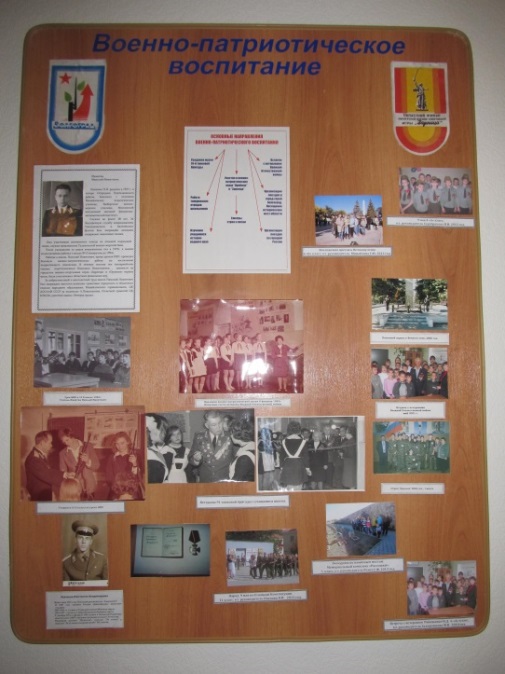 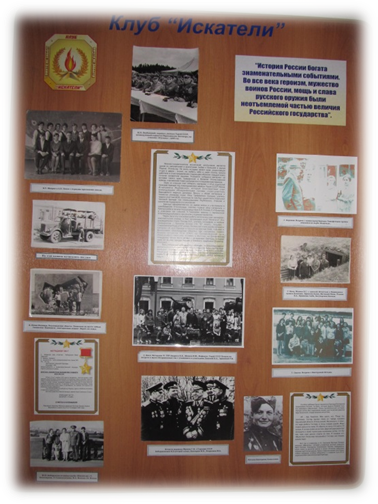 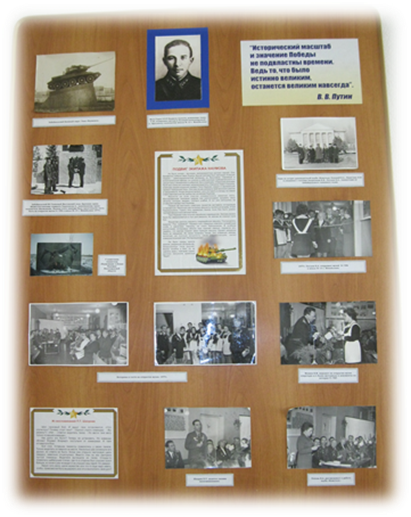 Раздел 4: «Наши выпускники».
Школа всегда славилась своими выпускниками.   За 48 лет существования она взрастила  и выпустила в жизнь много достойных учеников, много последователей профессии. Только в нашей школе их 19 человек. 
В числе выпускников школы - 
 доктора наук в области    медицины,
 экономики,
физико-технических наук, 
учителя, 
дипломаты, 
журналисты,
адвокаты и просто честные люди, добросовестно выполняющие свою работу.
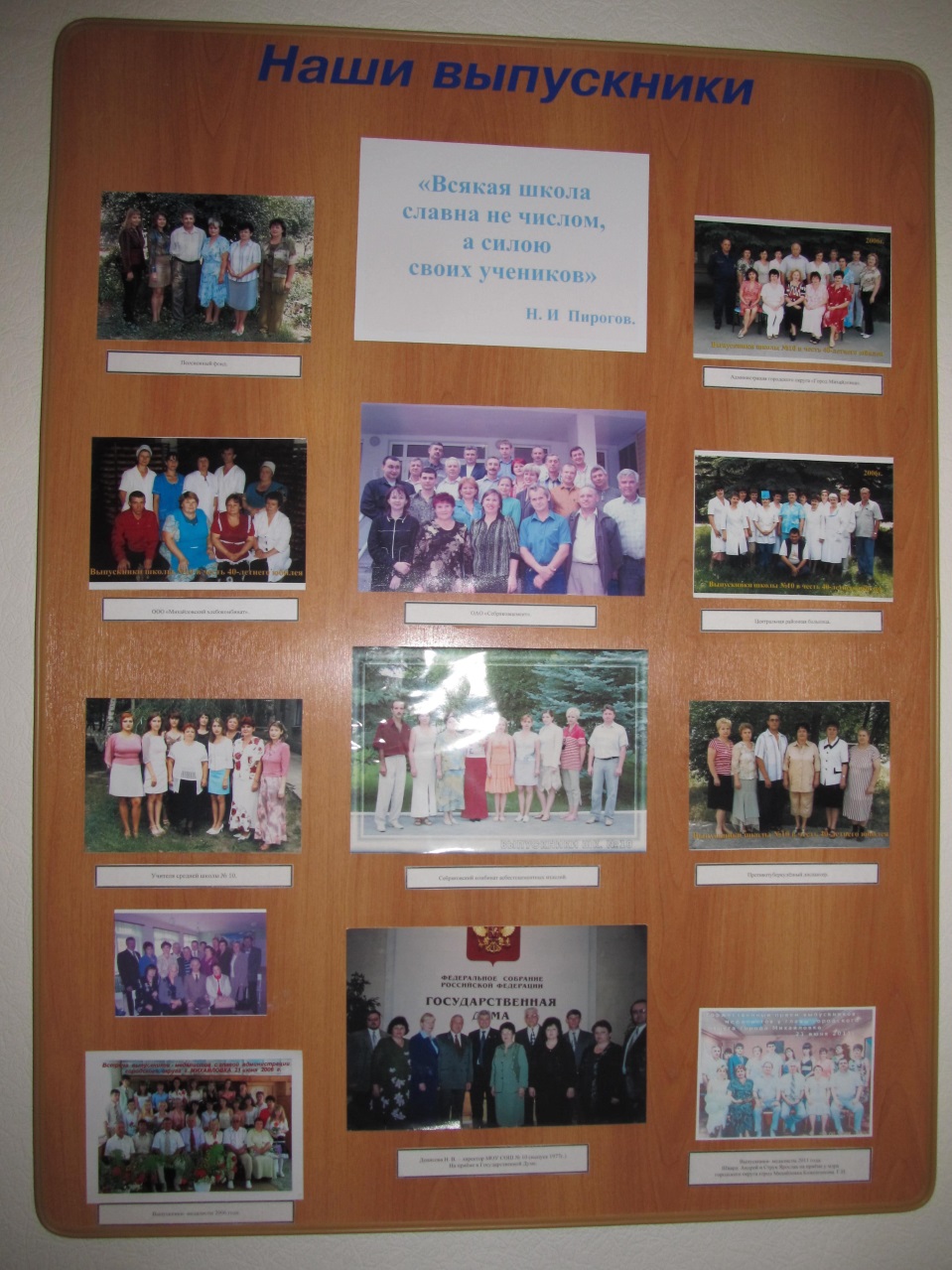 Школа славится своими традициями
Раздел 5: «Традиции школы».
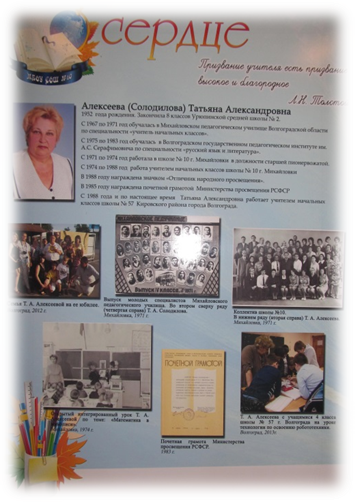 Особенно приятно отметить, что многие бывшие учащиеся школы, получившие высшее педагогическое образование, пришли работать к нам в качестве учителей. В школе сформировались педагогические династия. Одна из них: семья Солодиловых, Алексеевых, Кузнецовых. С результатом исследования профессиональной деятельности этой династии актив школьного музея принял участие в слете представителей лучших школьных музеев Волгоградской области в 2014 году.
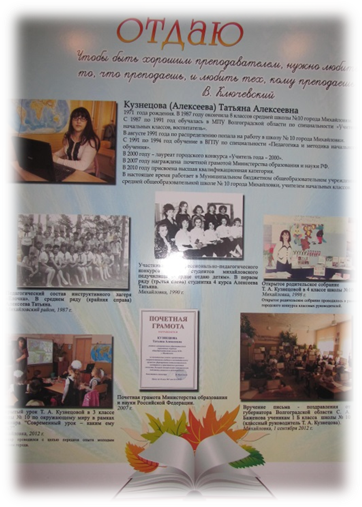 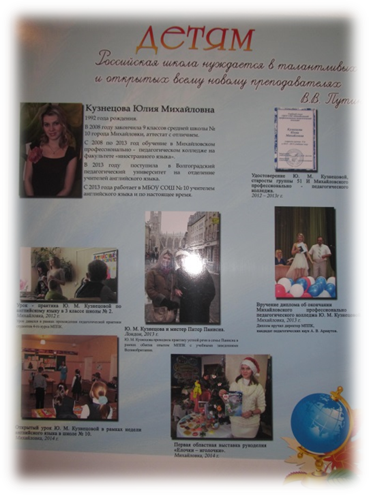 Традиционные школьные 
мероприятия:
Раздел 5: «Традиции школы».
посвящение в первоклассники,
фестиваль талантов «Сами с усами»;
празднование Дня рождения школы;
встреча выпускников разных поколений;
торжественное мероприятие, посвященная празднованию исторических дат, 2 февраля и 9 мая;
шефство над ветеранами Великой Отечественной войны и встреча с ветеранами педагогического труда.
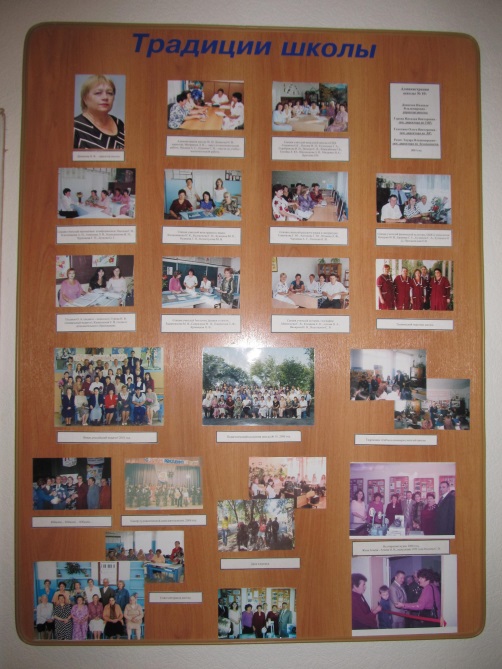 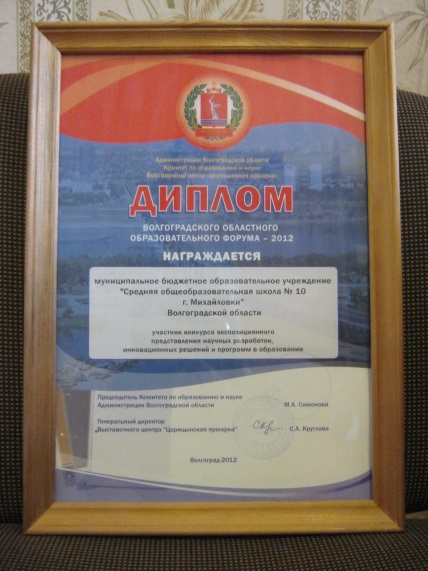 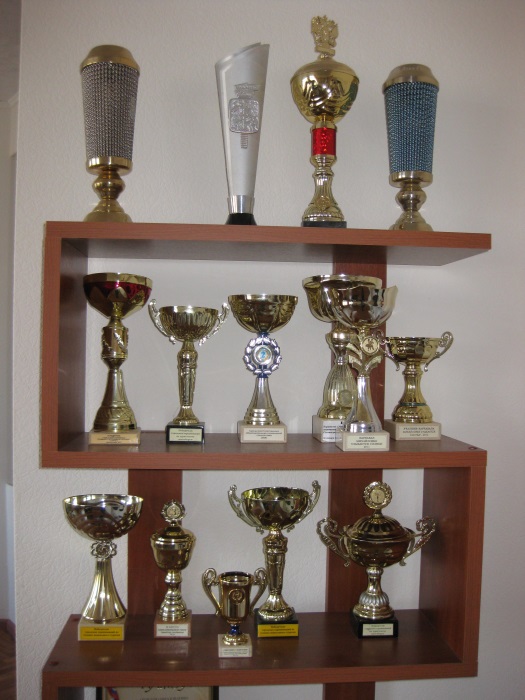 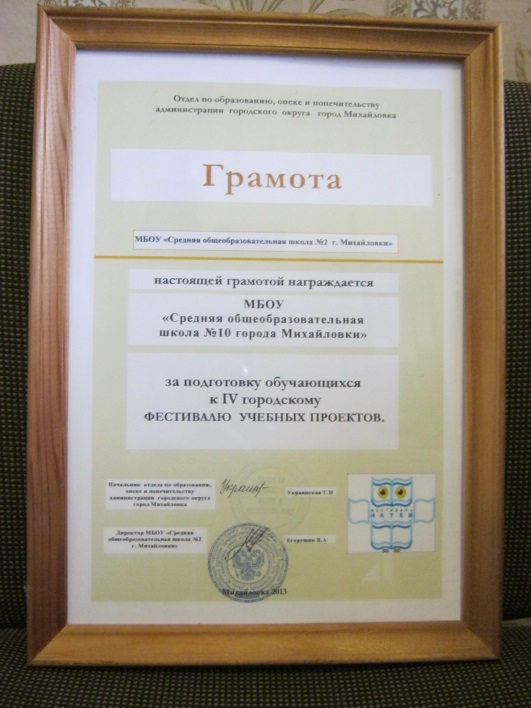 Раздел 5: «Традиции школы».
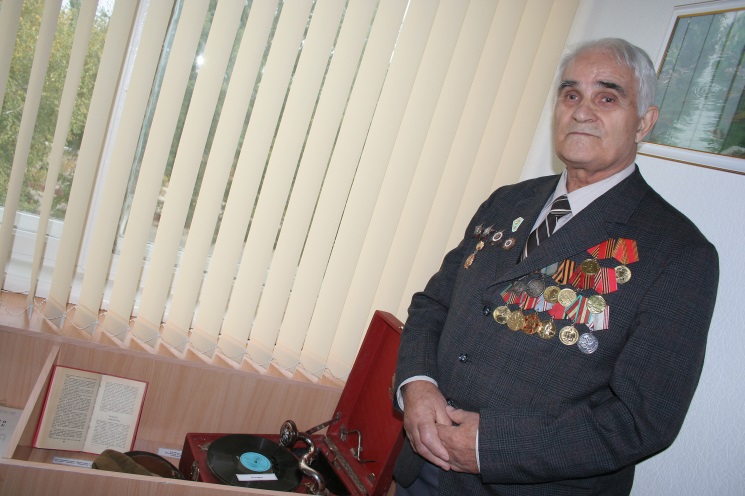 Основными направлениями работы 
школьного музея является.

Всей работой школьного 
музея руководит социальный педагог 
Тепикина Т.В., которая опирается 
на ученический Совет школьного музея.
экскурсионная деятельность
поисково-исследовательская деятельность;
шефская работа;
культмассовая работа.
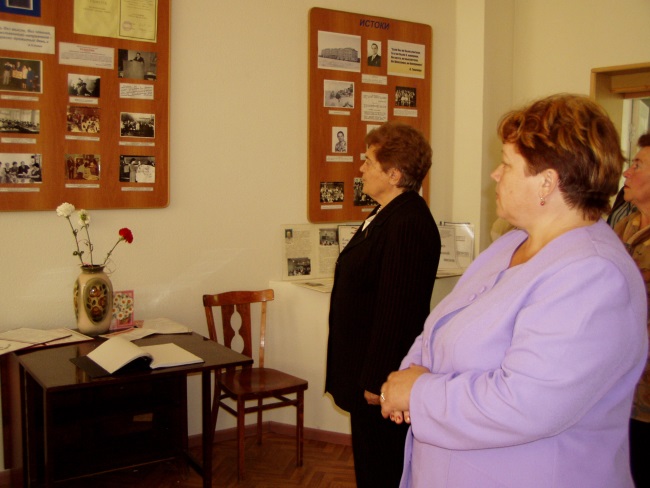 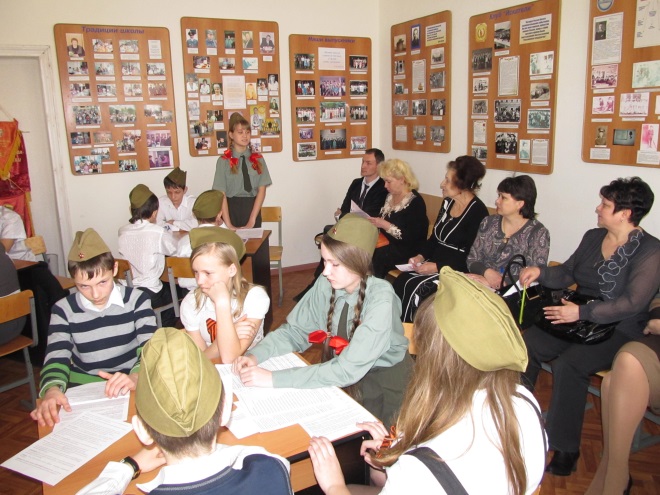 Экскурсионная деятельность
Тематические экскурсии:
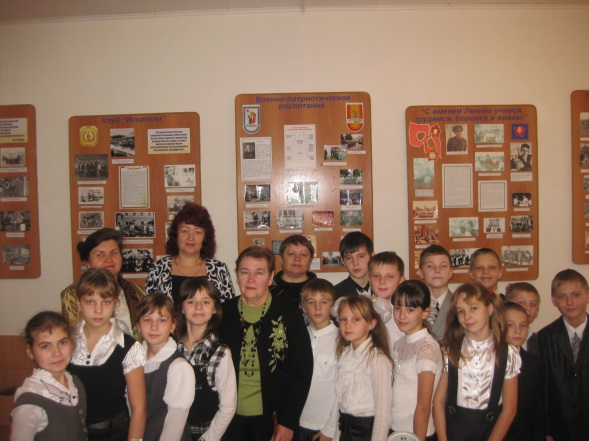 его имя носит школа;
история школы в лицах и событиях;
с именем Ленина…;
боевой путь 91-ой танковой 
бригады; 
выпускники - воины-
     интернационалисты;
традиции школы и др.
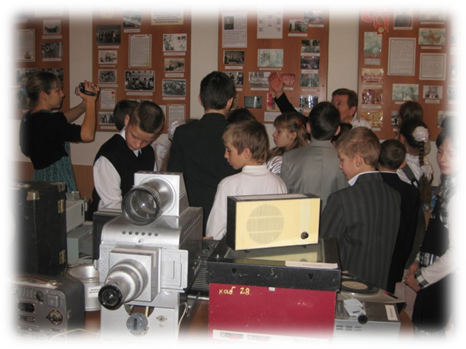 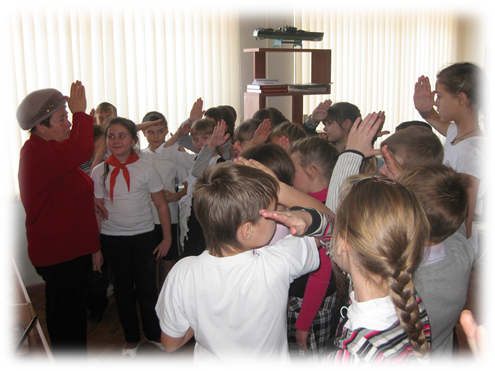 Формы работы:
проведение экскурсий для учащихся школы по графику, участие в неделе «Музей и дети»;
- разработка новых тематических экскурсий;
- создание виртуальных экскурсий
- создание банка данных об экскурсиях в школьном музее;
- проведение школы экскурсоводов
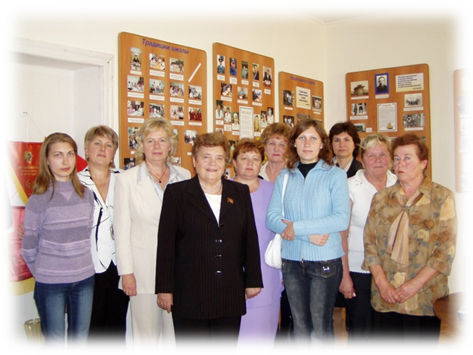 Поисково-исследовательская 
деятельность
Формы поисково—исследовательской 
деятельности:
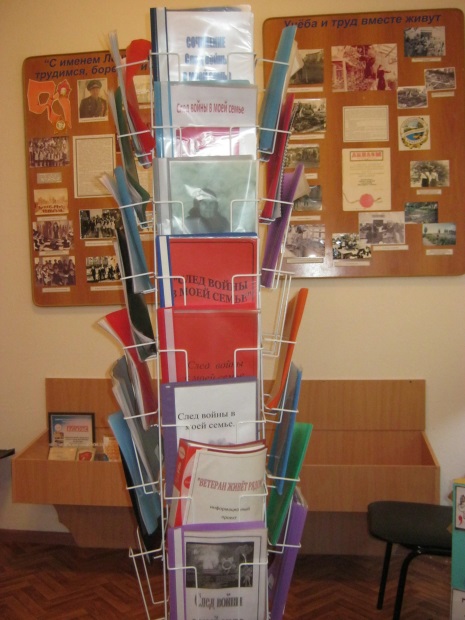 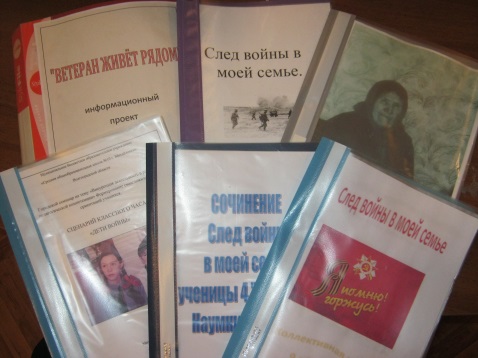 работа поисково-исследовательских групп по пополнению музейных экспозиций;
 изучение неизвестных страниц истории школы, города;
изучению экспонатов школьного музея.
заседание научного общества школьников;
изготовление рукописных книг;
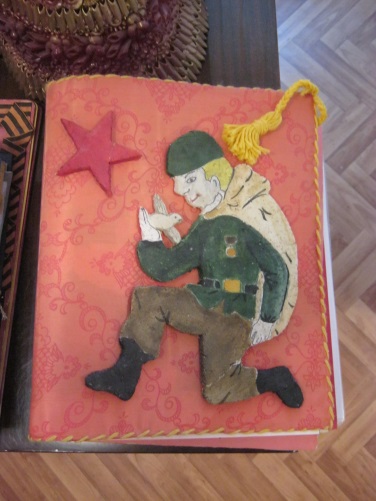 «След войны 
в моей семье»
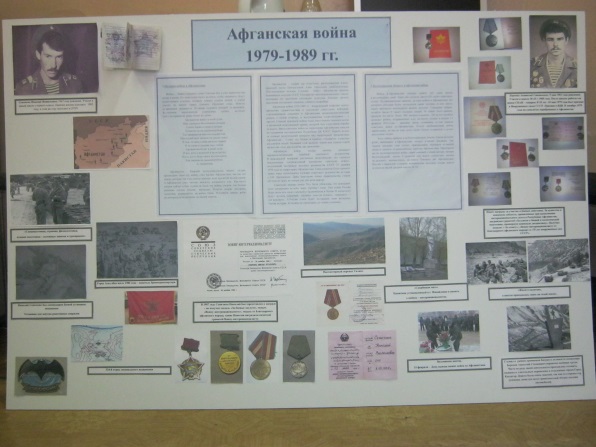 Рукописные книги
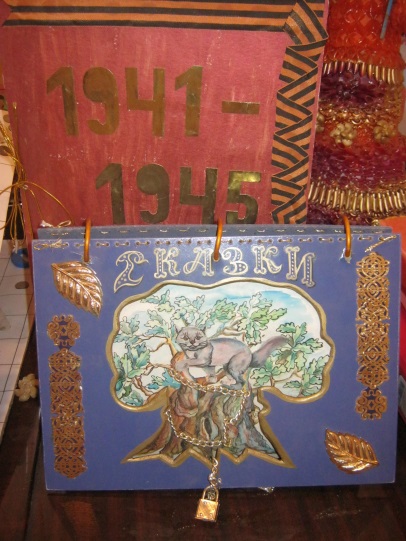 Защита стендовой презентации
 « Афганская война»
Шефская работа
Работа с ветеранами Великой Отечественной войны и ветеранами педагогического труда:  
проведение экскурсий для ветеранов Великой Отечественной войны и ветеранов педагогического труда; 
чествование ветеранов Великой Отечественной войны в канун героических праздников;
встречи и поздравления ветеранов педагогического труда.
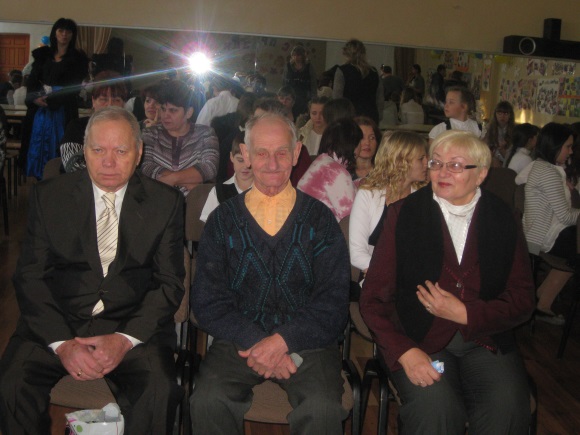 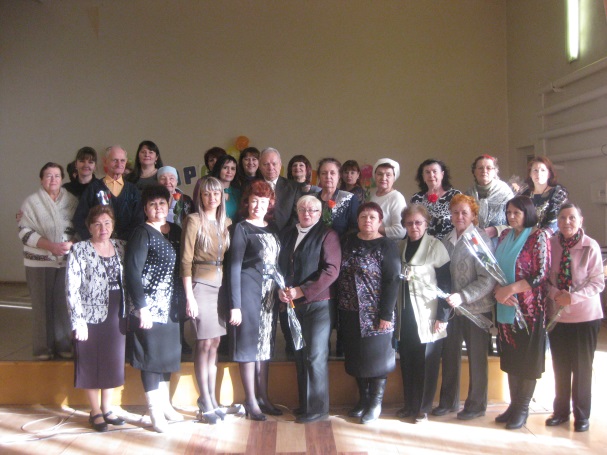 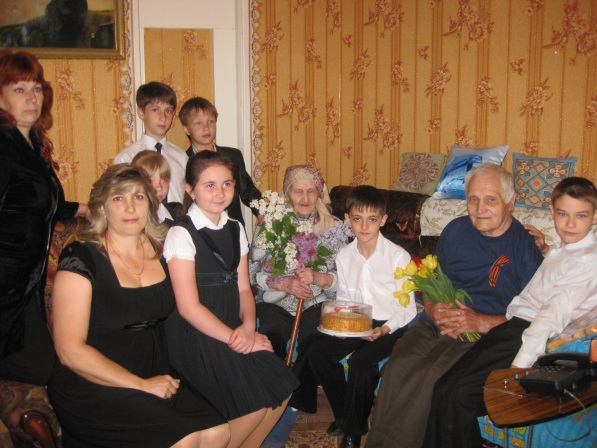 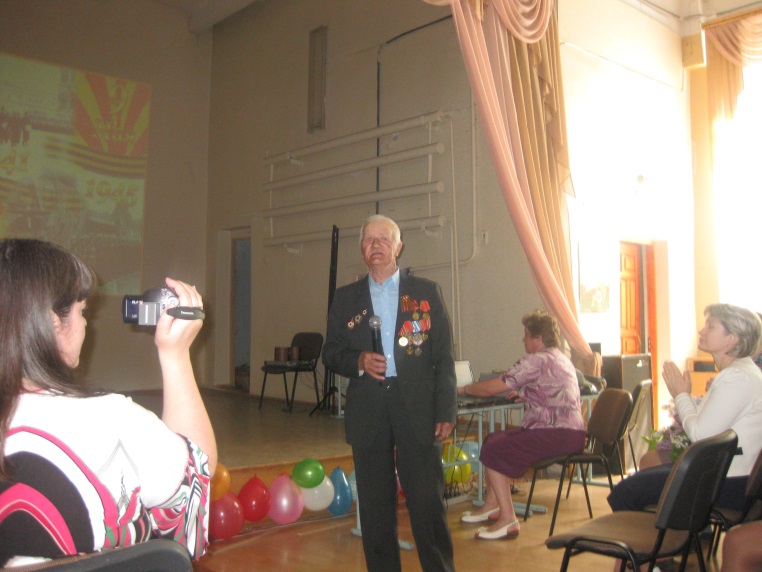 Культмассовая работа
Подготовка и проведение открытых  мероприятий:
Игра-викторина «Страницы истории школы»; 
- встречи с выпускниками школы;
встречи с ветеранами Великой Отечественной войны и ветеранами педагогического труда;
проведение экскурсий для жителей города и района;
встречи с знаменитыми людьми города.
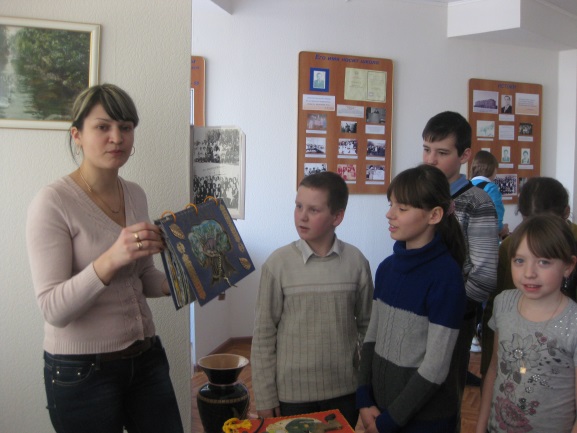 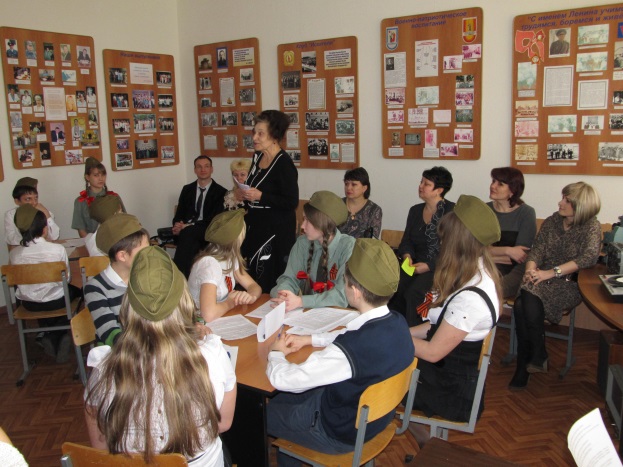 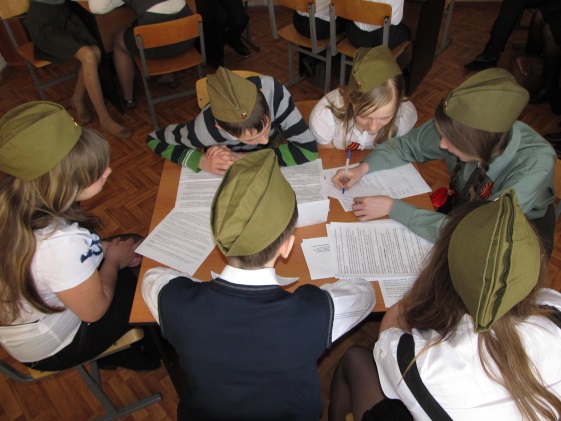 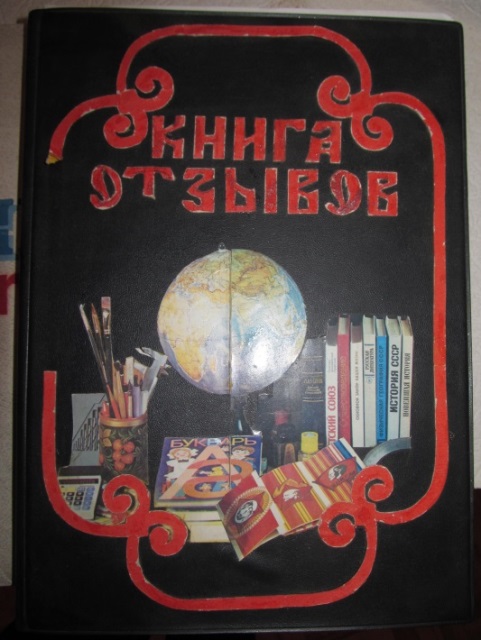 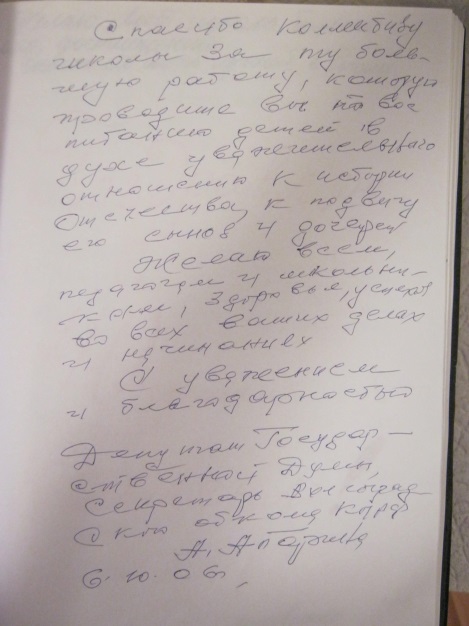 Большой ценностью музея являются альбомы классных коллективов .

в альбомах – фотографии учащихся и классных руководителей;
описание мероприятий, проводимых  в классе и в школе;
 отчёты о проделанной работе; 
похвальные грамоты;
благодарности и другое
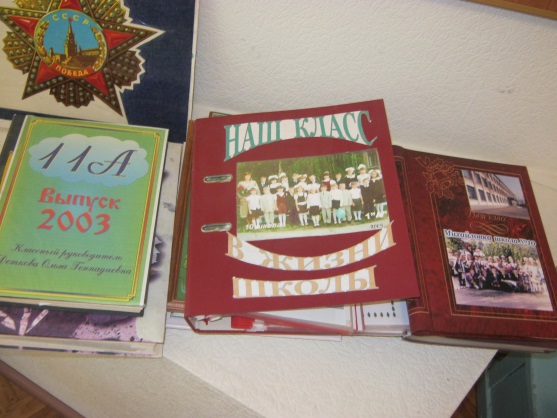 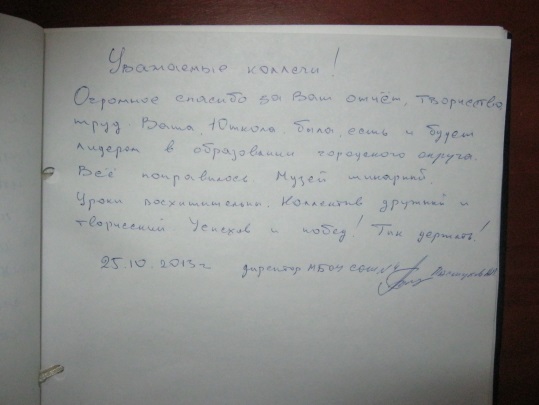 Судить о качестве нашего музея, 
можно по книге отзывов.

Мы всегда рады гостям!
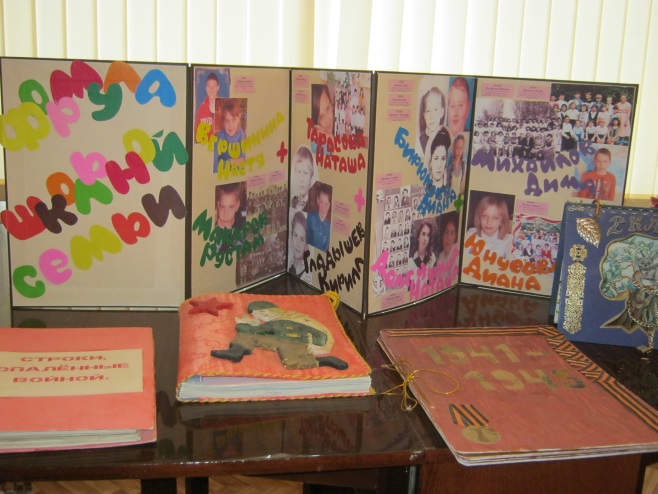